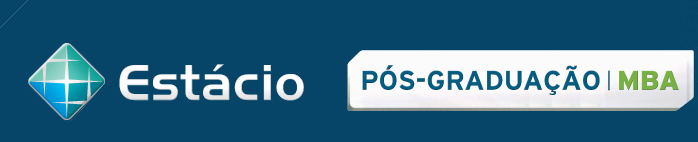 GESTÃO DA INFORMAÇÃO E DA INTELIGÊNCIA COMPETITIVA
MBA em Gestão Empresarial
Rio de Janeiro, 25 de Agosto de 2013
Gestão da Informação
Unidade. I – Serviço de inteligência empresarial
                          1.1 A evolução da estrutura organizacional
                          1.2 A Gestão da Informação e do conhecimento
 Unidade. II – O gerenciamento estratégico da informação
                            2.1 Planejamento estratégico da informação
                            2.2 Gestão da qualidade da informação
 Unidade. III – Caminhos e desafios da gestão da informação
                            3.1 Os cenários da gestão da informação
 Unidade. IV – O monitoramento dos ambientes organizacionais
                              4.1 O Ciclo da inteligência
                              4.2 A perspectiva organizacional
 Unidade. V – Ética na inteligência empresarial
                            5.1 Ética: análises conceitual
                            5.2 Equipes, grupos e time
Gestão
O termo "administração" vem do latim administratione, que significa direção, gerência.

Peter Drucker identifica como princípios: Planejar, Organizar, Dirigir e Controlar (PODC)
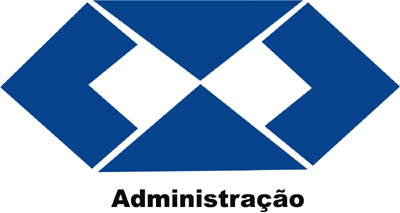 Gestão
As funções do gestor são em princípio fixar as metas a alcançar através do planejamento, analisar e conhecer os problemas a enfrentar, solucionar os problemas, organizar recursos financeiros, tecnológicos, ser um comunicador, um líder, ao dirigir e motivar as pessoas, tomar decisões precisas e avaliar, controlar o conjunto todo.
Informação
Informação
Dado
Dado é qualquer elemento identificado em sua forma bruta que, por si só, não conduz a uma compreensão de determinado fato ou situação.

Ex: Quantidade de produção, custo de matérias-primas, número de empregados...
Informação é o dado trabalhado que permite ao executivo tomar decisões.



Ex: Capacidade de produção, custo de venda do produto, produtividade dos funcionários...
Informação
A eficiência na utilização do recurso informação é medida pela relação do custo para obtê-la e o valor do benefício decorrente do seu uso. Os custos associados com a produção da informação são aqueles envolvidos na coleta, no processamento e na distribuição. O custo total da produção da informação aumenta diretamente com o volume, o que provoca duas preocupações, pois um aumento do custo marginal diminui a utilidade marginal da informação e a redução dos custos de informação limita a abrangência da informação.
Teoria da Informação
Em teoria da informação, informação mede incerteza.

A teoria da informação estuda a transmissão de sinais de uma origem à um destino. Parte deste processo é ruído.

Redundância em um sistema atua como contraponto ao ruído.

Quanto maior a liberdade de escolha, mais incerteza e mais informação.
Gestão da Informação
Alinhas a TI às estratégias de negócio.
Gestão da Informação
[Speaker Notes: “um processo humano dinâmico de justificar a crença
pessoal com relação à verdade]
Gestão da Informação
Processo que consiste nas atividades de busca, identificação, classificação, processamento, armazenamento e disseminação de informações, independentemente do formato ou meio em que se encontra.
Gestão da Informação
Atividades
Busca
Identificação
Classificação (Pública, Interna, Confidencial, Secreta)
Processamento
Armazenamento
Disseminação
3 Níveis
Inteligência
Latim intellectus2 , de intelligere = inteligir, entender, compreender. Composto de íntus = dentro e lègere = recolher, escolher, ler.
Faculdade que a alma tem de formar ideias gerais, após tê-las criticado e distintiguido por meio do juízo; mais concretamente, "modo de entender".
Competição
Competição é a interação de indivíduos da mesma espécie ou espécie diferentes (humana, animal ou vegetal) que disputam algo. Esta disputa pode ser pelo alimento, pelo território, pela luminosidade, pelo emprego, pela fêmea, pelo macho, etc. Logo, a competição pode ser entre a mesma espécie (intraespecífica) ou de espécie diferente (interespecífica). Em ambos os casos, esse tipo de interação favorece um processo seletivo que culmina, geralmente, com a preservação das formas de vida mais bem adaptadas ao meio ambiente, e com a extinção de indivíduos com baixo poder adaptativo.
Competição
A idéia da competição acirrada e a cooperação são aplicáveis a várias outras áreas cotidiana, por exemplo, naadministração de negócios.
Inteligência competitiva
A Inteligência Competitiva (IC) busca identificar tendências do mercado, desenvolver análises estratégicas, descobrir oportunidades e mapear riscos através de metodologias científicas.
A Inteligência Competitiva é o processo contínuo de monitoramento e análise estratégica dos cenários e conjunturas mercadológicas em que determinada empresa está inserida
Concorrência
Identificar concorrentes (Máximo de 5 concorrentes)
Nomear uma pessoa, com elevada experiência  na empresa, para supervisionar a coleta de informações, avaliar sua importância e fazer com que elas cheguem ao setor da empresa que poderá ser mais beneficiado por essa informação
Encorajar todos os funcionários da empresa – em seus diversos níveis hierárquicos – a contribuiir, regularmente, com informações a respeito das atividades dos concorrentes. Normalmente, essas informações tem semanas de dianteira sobre os relatos que aparecem na imprensa especializada
Concorrência
Áreas da empresa que podem colaborar com SIG inerente aos concorrentes:

Vendas, pois possuem grande interação com o mercado
Propaganda e publicidade, com informações de novos produtos e estratégias mercadológicas.
Compras pois podem haver fornecedores em comum
Pesquisa e desenvolvimento, pois normalmente usam os mesmos bancos de dados
Crédito, pois tem informações valiosas de empresas do mercado
Atendimento ao cliente, pois estando em linha direta com os clientes,podendo informar-se sobre novos produtos, suas características, mudança de preços e etc.
Distribuição, pois seus representantes podem saber sobre os custos de transportes dos concorrentes, capacidade de seus depósitos, nível de estoque etc.
Relações com órgãos governamentais
Concorrência
Áreas da empresa que podem colaborar com SIG inerente aos concorrêntes:

Jurídico, pois advogados, normalmente, tem conhecimento de concessão de patentes, de alterações governamentais sobre o setor e algum litígio grave do concorrente
Biblioteca, pois a centralização maior das fontes de informações por meio de relatórios, periódicos, livros, manuais
Informática, pois seus técnicos podem estruturar um sistema de banco de dados automatizado e com maior facilidade de análise
Recursos humanos, pois seus analistas sabem quais funcionários já trabalharam com os concorrentes
Mercado imobiliário, pois pode contribuir para a análise dos planos de expansão ou de retração de uma empresa concorrente
Resumindo
GESTÃO
DA INFORMAÇÃO
E DA
INTELIGÊNCIA COMPETITIVA
Unidade. I
Serviço de inteligência empresarial
Inteligência Empresarial
Método pelo qual a empresa coleta vários dados e os transforma em informação para ajudar no processo de tomada de decisão rumo ao seu objetivo organizacional ou a sua visão.
A evolução da estrutura organizacional
Em 1663…
[Speaker Notes: Thomas Newcomen (Dartmouth, 24 de fevereiro de 1663 — Bunhill Fields, 1729) foi um ferreiro e mecânico inglês. É considerado o pai damáquina a vapor.
Em 1712 Newcomen instalou uma máquina para drenar a água acumulada nas minas de carvão em Staffordshire, na Grã-Bretanha, a primeira movida a vapor, patenteada em 1712. Posteriormente, em 1765, James Watt, mecânico escocês, aperfeiçoou o modelo de Newcomen. Este seu invento deflagrou a Revolução Industrial e serviu de base para a mecanização de toda a indústria. Em 1814 o inglêsGeorge Stephenson revolucionou os transportes com a invenção da locomotiva a vapor.]
A evolução da estrutura organizacional
A revolução Industrial
No Mundo
No Brasil
[Speaker Notes: Antes da Revolução Industrial, a atividade produtiva era artesanal e manual (daí o termo manufatura), no máximo com o emprego de algumas máquinas simples. Dependendo da escala, grupos de artesãos podiam se organizar e dividir algumas etapas do processo, mas muitas vezes um mesmo artesão cuidava de todo o processo, desde a obtenção da matéria-prima até à comercialização do produto final. Esses trabalhos eram realizados em oficinas nas casas dos próprios artesãos e os profissionais da época dominavam muitas (se não todas) etapas do processo produtivo.
Com a Revolução Industrial os trabalhadores perderam o controle do processo produtivo, uma vez que passaram a trabalhar para um patrão (na qualidade de empregados ou operários), perdendo a posse da matéria-prima, do produto final e do lucro. Esses trabalhadores passaram a controlar máquinas que pertenciam aos donos dos meios de produção os quais passaram a receber todos os lucros. O trabalho realizado com as máquinas ficou conhecido por maquinofatura. De acordo com a teoria de Karl Marx, a Revolução Industrial, iniciada na Grã-Bretanha, integrou o conjunto das chamadas Revoluções Burguesas do século XVIII, responsáveis pela crise do Antigo Regime, na passagem do capitalismo comercial para o industrial. Os outros dois movimentos que a acompanham são a Independência dos Estados Unidos e a Revolução Francesa que, sob influência dos princípios iluministas, assinalam a transição da Idade Moderna para a Idade Contemporânea. Para Marx, o capitalismo seria um produto da Revolução Industrial e não sua causa.
Com a evolução do processo, no plano das Relações Internacionais, o século XIX foi marcado pela hegemonia mundial britânica, um período de acelerado progresso econômico-tecnológico, de expansão colonialista e das primeiras lutas e conquistas dos trabalhadores. Durante a maior parte do período, o trono britânico foi ocupado pela rainha Vitória(1837-1901), razão pela qual é denominado como Era Vitoriana. Ao final do período, a busca por novas áreas para colonizar e descarregar os produtos maciçamente produzidos pela Europa produziu uma acirrada disputa entre as potências industrializadas, causando diversos conflitos e um crescente espírito armamentista que culminou, mais tarde, na eclosão, da Primeira Guerra Mundial (1914).
A Revolução Industrial ocorreu primeiramente na Europa devido a três fatores: 1) os comerciantes e os mercadores europeus eram vistos como os principais manufaturadores e comerciantes do mundo, detendo ainda a confiança e reciprocidade dos governantes quanto à manutenção da economia em seus estados; 2) a existência de um mercado em expansão para seus produtos, tendo a Índia, a África, a América do Norte e a América do Sul sido integradas ao esquema da expansão econômica européia; e 3) o contínuo crescimento de sua população, que oferecia um mercado sempre crescente de bens manufaturados, além de uma reserva adequada (e posteriormente excedente) de mão-de-obra.11
O incentivo ao avanço tecnológico, assim como a crescente influência da mídia prepara-nos para enfrentar situações atípicas decorrentes das diversas correntes de pensamento. Por outro lado, a complexidade dos estudos efetuados cumpre um papel essencial na formulação dos modos de operação convencionais. Não obstante, a contínua expansão de nossa atividade facilita a criação dos paradigmas corporativos.


Brasil

Primeiro período (1500 - 1808): de "proibição"[editar]
Nesta época se fazia restrição ao desenvolvimento de atividades industriais no Brasil. Apenas uma pequena indústria para consumo interno era permitida, devido às distâncias entre a metrópole e a colônia. Eram, principalmente, de fiação, calçados, vasilhames.
Na segunda metade do século XVIII algumas indústrias começaram a crescer, como a do mármore e a têxtil. Portugal já possuía essas indústrias, abrindo assim uma concorrência ao comércio da corte e poderiam tornar a colônia independente financeiramente, adquirindo a possibilidade da independência política. Assim, em 5 de janeiro de 1785, D. Maria I assinou um alvará, extinguindo todas as manufaturas têxteis da colônia, exceto a dos panos grossos para uso dos escravos e trabalhadores.]
A evolução da estrutura organizacional
Centralização
Descentralização
Globalização
[Speaker Notes: Centralização
Durante muito tempo, a história das organizações era principalmente a história de centralização e controle sempre crescentes. Essa mudança pareceu ter uma significância ainda maior após a Revolução Industrial, a qual mudou a face do mundo nos séculos XIX e início do XX. Grandes organizações empresariais passaram a controlar a economia mundial, alavancando tremendas quantidades de capital para financiar amplos empreendimentos comerciais. Os governos responderam na mesma moeda, com organismos regulatórios amplamente centralizados e programas de bem-estar social.
Descentralização
Gradualmente, após a segunda Guerra Mundial, um novo tipo de evolução estrutural pareceu ganhar certa influência sobre as organizações. A descentralização, onde o processo de tomada das decisões é delegado a menores unidades autônomas ao invés de um grande controle central, tornou-se o modelo. Organizações menores passaram a ter uma vantagem sobre as grandes na economia pós-industrial, porque se tornaram mais ágeis para reagir às mudanças e dinamismo. Os governos também responderam à altura, delegando mais poder às autoridades locais no novo federalismo.
Globalização
À medida que a tecnologia foi se desenvolvendo, as organizações passaram à tendência de tornar-se mais globais em sua natureza. As revoluções em tecnologia de transportes e em comunicações fizeram isso possível. É lugar comum até mesmo para um pequeno negócio contratar empregados de todo o mundo. As organizações governamentais também têm se tornado mais globais em sua natureza, cooperando umas com as outras através de organismos como as Nações Unidas e o Fundo Monetário Internacional.
Leis
À medida em que evoluem, as organizações têm passado a impor sobre si próprias, ou tiveram impostas sobre elas, cada vez maiores restrições para prevenir o abuso. A maioria dos governos no mundo pelo menos diz operar de acordo com uma constituição que restringe os poderes das corporações e garante aos seus cidadãos alguns direitos. Os negócios também estão restritos às leis de vários países, ditando modelos organizacionais definidos, como a corporação com seu conselho de diretores.]
Estrutura Organizacional
Estrutura organizacional é a forma pela qual as atividades desenvolvidas por uma organização são divididas, organizadas e coordenadas. Num enfoque amplo inclui a descrição dos aspectos físicos (ex.: instalações), humanos, financeiros, jurídicos, administrativos e econômicos.
[Speaker Notes: Outra condição muito importante: é o ambiente em que a organização actua e que é caracterizado por três tipos:
O ambiente estável, com pequena variação, que quando ocorre é previsível e controlável;
O ambiente em transformação, em que as tendências de mudanças são visíveis e constantes;
O ambiente turbulento, em que as mudanças são velozes, oportunistas e, não raro, surpreendentes.


Estrutura Formal[editar]
É uma estrutura que é planejada, é "oficial", o fluxo de autoridade é descendente, ela é mais estável, é sujeita ao controle da direção e pode crescer a um tamanho imenso, dependendo da organização. A comunicação é basicamente vertical, onde os funcionários respondem aos chefes diretos. As estruturas formais são, em outras palavras, a idealização da organização.
Estrutura Informal[editar]
São identificadas com a interação social estabelecidas entre as pessoas, desse modo, progride espontaneamente no momento que as pessoas se reúnem. Traduz as relações que habitualmente não surgem no organograma. São comportamentos pessoais e sociais que não são documentados e reconhecidos oficialmente entre os membros organizacionais, aparecendo inevitavelmente em decorrência das necessidades pessoais e grupais dos empregados.
Características do Grupo Informal[editar]
Presente nos indivíduos.
Sempre existirão.
A autoridade flui na maioria das vezes na horizontal.
É instável.
Não está sujeita a controle.Está sujeita aos sentimentos.
Líder informal.
Desenvolve sistemas e canais de comunicação.
Sistema de interação casual e espontâneo
Enfoque voltado para inter-relacionamento pessoal
Não são requeridos nem controlados pela administração
São variáveis, dinâmicos e mudam a sua direção rapidamente
Vantagens da estrutura informal[editar]
Proporciona maior rapidez no processo.
Complementa e estrutura formal.
Reduz a carga de comunicação dos chefes.
Motiva e integra as pessoas na empresa.
Desvantagens[editar]
Desconhecimento das chefias.
Dificuldade de controle.
Possibilidade de atritos entre pessoas]
A Gestão da Informação
A gestão da informação é um conjunto de estratégias que visa identificar as necessidades informacionais, mapear os fluxos formais de informação nos diferentes ambientes da organização, assim como sua coleta, filtragem, análise, organização, armazenagem e disseminação, objetivando apoiar o desenvolvimento das atividades cotidianas e a tomada de decisão no ambiente corporativo
A Gestão do conhecimento
A gestão do conhecimento é um conjunto de estratégias para criar, adquirir, compartilhar e utilizar ativos de conhecimento, bem como estabelecer fluxos que garantam a informação necessária no tempo e formato adequados, a fim de auxiliar na geração de idéias, solução de problemas e tomada de decisão
A Gestão da Informação e do conhecimento
Dados-Informação-Conhecimento
Unidade. II
O gerenciamento estratégico da informação
Plajamento Estratégico
Planejar estrategicamente é planejar para atingir o objetivo, baseado em não apenas uma alternativa, mas em várias de forma flexível, pensando e repensando o rumo a que cada alternativa pode nos levar, e visando sempre qual delas nos trará o êxito da melhor forma, prática e com economia de recursos, sem prejudicar a eficiência.
[Speaker Notes: http://gerenciamento-estrategico-informacao.blogspot.com.br/]
Plajamento Estratégico
É o processo administrativo que proporciona sustentação metodológica para se estabelecer a melhor direção a ser seguida pela empresa, visando ao otimizado grau de interação com o ambiente e atuando de forma inovadora e diferenciada.
[Speaker Notes: OLIVEIRA (2002, p. 48)]
Plajamento Estratégico
É um processo que define os objetivos organizacionais que a empresa deve alcançar e facilita a escolha dos melhores caminhos para atingi-los. Deve envolver todas as áreas da organização e pode ser subdividido em estratégias operacionais para facilitar sua aplicabilidade.
[Speaker Notes: ATAMANCZUK e KOVALESKI, 2008)]
Objetivos do PEI
Objetivos do PEI
Etapas do PEI
[Speaker Notes: Levantamento genérico e definição do projeto – nesta etapa, deve-se obter  conhecimento básico sobre: a empresa, os objetivos e planos da empresa e a cultura da empresa em termos de sistemas. A partir desse conhecimento, estabelece-se uma primeira visão da filosofia e objetivos do desenvolvimento dos sistemas de informação da empresa necessários. O projeto de definição e desenvolvimento do PEI é, então, definido quanto aos seus objetivos, prazo, equipe, recursos disponíveis e necessários,  metodologias e o retorno sobre o investimento.
 
 Levantamento e análise dos sistemas existentes – nesta etapa o objetivo principal é compreender especificamente o estado dos sistemas existentes na empresa e os dados gerados por eles. Para fins de planejamento não é necessário realizar um levantamento detalhado de cada sistema. O que deve-se identificar aqui são: as funções exercidas por cada sistema, os volumes de dados e os recursos usados, o fluxo geral, as principais características de processamento, os relatórios que são disponibilizados etc. O estado dos sistemas é então examinado tanto quantitativa (volume, recursos e custos) quanto qualitativa (atendimento às necessidades da empresa em termos de informações que o sistema produz, controle interno e eficiência). Essa etapa deve incluir ainda uma revisão e confirmação da filosofia e dos objetivos pretendidos com o desenvolvimento dos sistemas, com base no PEC.
 
Apuração e avaliação quanto a qualidade dos dados existentes – esta etapa pode ser realizada tanto paralelamente quanto após a conclusão da etapa anterior, em que é feito um levantamento de cada sistema existente na empresa bem como os dados gerados por eles. Nesta etapa, define-se os sistemas que não atendem às necessidades da empresa em termos de informações para o seu processo decisório e então procura-se diagnosticar o problema. Após identificar o problema deve-se então tratá-los de acordo com o seu grau de integração e unicidade. E para cada caso, sugerir a solução a ser adotada conforme o nível de prioridade e importância das informações para a empresa.
 
 Desenvolvimento do modelo global do sistema de informação – nesta etapa o objetivo é obter uma orientação de longo prazo e uma visão de conjunto dos sistemas existentes na empresa. Este modelo é muito útil para podermos identificar os pontos fracos e os pontes fortes dos sistemas existentes e também identificar as oportunidades e as ameaças existentes no ambiente de TI. E com base nestas informações dá-se então início ao processo de desenvolvimento do Planejamento Estratégico da Informação na empresa, tendo como premissa o Planejamento Estratégico Corporativo.

http://www.sypnet.com.br/index.php?option=com_content&view=article&id=14:planejamento-estrategico-da-informa&catid=1:recentes]
Qualidade da Informação
[Speaker Notes: Huang, Lee e Wang (1999)
Tradução livre]
Qualidade da Informação
Autoridade/Verificabilidade
Escopo de cobertura
Composição e Organização
Objetividade
Integridade
Amplitude
Validade
Singularidade
Tempo
Reprodutibilidade
[Speaker Notes: Authority/Verifiability
Authority refers to the expertise or recognized official status of a source. Consider the reputation of the author and publisher. When working with legal or government information, consider whether the source is the official provider of the information. Verifiability refers to the ability of a reader to verify the validity of the information irresepective of how authoritative the source is. To verify the facts is part of the duty of care of the journalistic deontology, as well as, where possible, to provide the sources of information so that they can be verified
Scope of coverage
Scope of coverage refers to the extent to which a source explores a topic. Consider time periods, geography or jurisdiction and coverage of related or narrower topics.
Composition and Organization
Composition and Organization has to do with the ability of the information source to present it’s particular message in a coherent, logically sequential manner.
Objectivity
Objectivity is the bias or opinion expressed when a writer interprets or analyze facts. Consider the use of persuasive language, the source’s presentation of other viewpoints, its reason for providing the information and advertising.
Integrity
Adherence to moral and ethical principles; soundness of moral character
The state of being whole, entire, or undiminished
Comprehensiveness
Of large scope; covering or involving much; inclusive: a comprehensive study.
Comprehending mentally; having an extensive mental grasp.
Insurance. covering or providing broad protection against loss.
Validity
Validity of some information has to do with the degree of obvious truthfulness which the information caries
Uniqueness
As much as ‘uniqueness’ of a given piece of information is intuitive in meaning, it also significantly implies not only the originating point of the information but also the manner in which it is presented and thus the perception which it conjures. The essence of any piece of information we process consists to a large extent of those two elements.
Timeliness
Timeliness refers to information that is current at the time of publication. Consider publication, creation and revision dates. Beware of Web site scripting that automatically reflects the current day’s date on a page.
Reproducibility (utilized primarily when referring to instructive information)
Means that documented methods are capable of being used on the same data set to achieve a consistent result.]
Unidade. III
Caminhos e desafios da gestão da informação
Vídeo sobre Linked Data
Unidade. IV
O monitoramento dos ambientes organizacionais
Monitoramento
Observar em determinado período de tempo se as condições de um objeto/equipamento esta dentro dos padrões.
Ambientes Organizacionais
Macroambiente (ou ambiente geral)
Microambiente (ambiente de tarefas)
[Speaker Notes: Macroambiente
São exemplos as condições políticas, regulatórias e
econômicas de um país ou região, as inovações e
transferências tecnológicas, os valores culturais, sociais
e demográficos de uma população e as questões ecológicas
a que as organizações estão submetidas

Microambiente
afetam diretamente e no curto prazo o funcionamento e
a gestão organizacional, sendo representados,
principalmente, pelos competidores, consumidores,
fornecedores, instituições financeiras e grupos de ações
especiais, como sindicatos e organizações não governamentais (ONGs)


A monitorização será em micro-escala quando se pretende monitorizar e acompanhar um ou vários parâmetros localizados num contexto geográfico pequeno e limitado, tal como o controlo de emissões gasosas à saída de uma fábrica.
Em termos de micro-escala, a monitorização ambiental é geralmente usada para controlo de emissões poluentes, sejam elas gasosas ou liquidas. Através de medições frequentes, verificam-se a conformidade ou não com os requisitos legais e/ou operacionais.

É considerada em macro-escala nos casos de uma área geográfica vasta, como o controlo da qualidade das águas de um lago, ou a evolução de um determinado equilíbrio entre espécies numa zona protegida.
A monitorização ambiental no quadro de uma gestão equilibrada e adaptativa permite avaliar se a evolução decorre de modo equilibrado, para que se possa corrigir situações de potencial risco ou desequilíbrio.
Assim, ao fornecer informações sobre o estado do ambiente, quer sejam relativamente a um dado momento ou referentes a sua evolução com o tempo, torna-se um importante instrumento para tomadas de decisão no âmbito do desenvolvimento sustentável.]
Processo de monitoramento
Fonte
Armazenamento de dados
Coleta
Finalidade
Exploração. Disseminação
Fonte
Formal
Informal

Internas
Externas
Fonte
Onde encontrarei o que estou 
procurando?
Quanto tempo irá tomar?
Qual será o custo aproximado?
Fontes de informações Externas
Pessoais
Impessoais
• Clientes
• Concorrentes
• Contatos
profissionais
• Contatos comerciais
• Funcionários de
órgãos governamentais
• Jornais e periódicos
• Publicações
governamentais
• Rádio e televisão
• Associações comerciais e
industriais
• Conferências e viagens
Fontes de informações Internas
Pessoais
Impessoais
• Superiores
• Subordinados
• Equipes de
funcionários
• Memorandos e circulares
internos
• Relatórios e estudos
internos
• Biblioteca da organização
• Serviços de informação
eletrônica.
Armazenamento
Diferentes meios
	Físico-mecânico
	Magnéticos
	Opticos
	Eletrônico
	Nuvem
[Speaker Notes: Por meios magnéticos. Exemplos: Disco Rígido, disquete.
Por meios ópticos. Exemplos: CD, DVD.
Por meios eletrônicos (SSDs) - chip - Exemplos: cartão de memória, pen drive.]
Coleta
Custo
Amplitude
[Speaker Notes: A coleta, como salienta Daft e Weick (1984), é um jogo de perguntas e respostas. A 
organização vai para o ambiente à procura de respostas às suas dúvidas e espera encontrar no 
mercado as respostas mais adequadas. Os questionamentos são diversos, como: O que meus 
clientes esperam da minha empresa? Qual será a próxima decisão do governo sobre os juros? 
Meus fornecedores manterão a política atual de preços por quanto tempo? 

A forma e a profundidade com que as informações são coletadas impactam, além da 
quantidade, o custo de obtenção. De acordo com Freitas e Janissek (2006), é possível obter 
100% das informações, com 100% de custo, ou então obter 80% da informação, com apenas 
20% de custo. Assim, a forma com que é feita a coleta influencia diretamente esses 2 
elementos, custo e amplitude. Conforme Benamati e Lederer (2001), a forma errada de coletar 
pode ser muito dispendiosa, além de fornecer informações incompletas e equivocadas.]
Finalidade
Tomada de decisão
Planejamento estratégico
Redução de incertezas
[Speaker Notes: : tomada de decisão, planejamento estratégico 
e redução das incertezas.]
Exploração/ Disseminação
Avaliar a significância de cada item selecionado para a organização
Identificar padrões que parecem, através da análise de grupos de itens, estar se desenvolvendo no ambiente
Interpretar o que podem significar esses padrões de eventos e tendências
Desenvolver hipóteses sobre as consequências potenciais desses eventos/tendências para  a organização
Descobrir outros sinais no ambiente, que podem ou não, confirmar esses padrões e sua significância para a organização
Purgar o sistema dos sinais falsos e hipóteses desacreditadas
Unidade. V
Ética na inteligência empresarial
Ética: análises conceitual
Do Lat. ethica < Gr. Ethiké s. f., ciência da moral; 
A palavra Ética vem do grego e significa a reflexão sobre os valores do caráter individual, constituindo a base dos costumes de uma sociedade e em um determinado tempo.
[Speaker Notes: É o estudo dos juízos de apreciação que se referem à conduta 
humana suscetível de qualificação do ponto de vista do bem e do 
mal, seja relativamente à determinada sociedade, seja de modo 
absoluto (Ferreira).

Estudo da forma pela qual as normas morais pessoais se aplicam 
às atividades e aos objetivos da empresa... (Nash, 1993)
Logo: se os gestores fazem escolhas no desempenho de suas 
atividades, estas podem ser influenciadas pelo sistema moral 
pessoal que, por sua vez, tem prioridades constantemente 
restritivas ou estimuladas pelo ambiente na qual estão inseridos.]
Dentro do processo informacional notamos:
Coletar e processar informações de forma tendenciosa.
Disseminar informações falsas em prejuízo dos concorrentes.
Coletar informações de forma ilícitas.
[Speaker Notes: Coletar e processar informações de forma tendenciosa.
z Disseminar informações falsas em prejuízo dos 
concorrentes.
z Coletar informações de forma ilícitas.]
Coletar e processar informações de forma tendenciosa
Produzir informações tendenciosas de forma intencional é imoral. A minimização do risco do viés é possível com a formação de grupos diferentes e internamente heterogêneos para realizar a coleta e o processamento das informações.
[Speaker Notes: A primeira forma, coletar e processar as informações de 
forma tendenciosa, não é um risco exclusivo de um 
Sistema de Inteligência Competitiva. Qualquer análise ou 
pesquisa, de uso acadêmico ou não, padece do risco de ser 
conduzida de maneira viesada no intuito de produzir 
benefícios para um grupo específico, ou não, apenas 
refletindo juízos de valor das pessoas envolvidas.]
Disseminar informações falsas em prejuízo dos concorrentes
Disseminar informações falsas em prejuízo dos concorrentes está inserida na lei 9.279 como crime, nos incisos I e II.
[Speaker Notes: A partir destes, concluímos que a contrainteligência quando utilizada de modo a ludibriar, a 
desinformar, pode ser considerada como uma atividade 
ilícita. Isto é, não é crime tentar proteger suas informações, 
mas pode ser considerado crime publicar informações 
enganosas.]
Coletar informações de forma ilícitas.
Outro nome para espionagem
[Speaker Notes: terceira forma é a de maior risco, pois há diversas formas 
de coleta ilícita de informações. Neste caso, entramos no 
terreno da espionagem e estamos sujeitos às penas que a lei 
determina.]
Por que preocupar-se com a ética?
A fronteira entre a pesquisa de informações e a espionagem é nebulosa
As falhas no comportamento ético afetam a reputação da empresa
A elaboração de padrões de ética antes, torna mais fácil responder as críticas depois
[Speaker Notes: e certamente dependente do ambiente sócio-cultural em que as 
unidades econômicas estão inseridas.

Logo, o padrão de conduta dos colaboradores 
de uma empresa é um ativo importante.]
Código de ética
O código de ética para a Inteligência Competitiva tem como objetivo nortear o trabalho do profissional de IC, principalmente na etapa de coleta de dados e pedaços de informação, fase em que há dúvidas quanto ao que é certo ou errado. Em tal momento a linha divisória entre o trabalho de Inteligência e a espionagem pode se tornar tênue.
[Speaker Notes: z Comprar lixo do concorrente
z Verificar fotografias aéreas
z Oferecer empregos inexistentes, no intuito de coletar 
informações dos concorrentes com seus colaboradores
z Escolher profissionais com base nas informações que 
revelará e não nas suas habilidades
z Obter informações confidenciais sob falsa alegação
z Usar informação que possa interferir com a privacidade das 
pessoas................

Ex.1: na fórmula 1 é aceitável tirar fotografias com lentes 
zoom e colocar escutas de rádio nas corridas. Mas, não é 
aceito gravar conversas particulares e instalar dispositivos 
eletrônicos para invadir privacidade.
Ex 2: olhar para dentro de uma janela escancarada de uma 
residência pode ser deselegante, mas não proibido. Mas se 
esconder e tirar fotografias de pessoas que estão dentro da 
residência e gravar conversas, pode ser considerado invasão 
de privacidade.
Questões éticas ou legais ?]
Público
80% da informação que você precisa para analisar outra empresa pode ser encontrada em fontes públicas.
[Speaker Notes: A inteligência não decorre das informações coletadas, 
mas da forma como se processa as informações. A 
capacidade analítica é o ativo mais relevante neste 
processo (pessoas)
E como é comum considerar o legal como ético, isto 
é, tudo que é aceito pela lei é justo. 
A pergunta que fica é: 
• O que é ético? 
• O que é legal e o que é moral?

Usando a web...
http://barryhurd.com/2012/08/online-competitive-intelligence-tools/]
Equipes, grupos e time
[Speaker Notes: Enquanto o grupo enfoca prioritariamente as ligações afetivas entre os componentes, a equipe volta-se principalmente para o resultado. Já o time reúne os aspectos emocionais presentes no conceito de grupo com a noção de responsabilidade pelo resultado presente no conceito de equipe.]
Grupo
É o conjunto de pessoas que compartilham valores, crenças, visões semelhantes de mundo, possuem uma identidade e podem ser consideradas um todo. A visão de grupo é de natureza essencialmente relacional, de interação e alianças afetivas, que dão unidade e identidade ao conjunto de pessoas.
Equipe
É o conjunto de pessoas que buscam um objetivo comum, claro e explicitamente formulado. Cada uma usa de suas habilidades e se esforça no cumprimento de sua tarefa de acordo com o objetivo maior. Os componentes de uma equipe têm grande clareza de divisão de responsabilidades e das fronteiras de suas ações, bem como de suas atribuições. O foco da definição de equipe é a responsabilidade pelo cumprimento das atribuições que levarão à consecução dos objetivos comuns.
Time
É o conjunto de pessoas com habilidade e potencialidades peculiares a serviço de um objetivo comum. Elas compartilham valores, buscam resultados comuns e contam com alto grau de comprometimento, o que as faz responsabilizar-se por mais do que a simples realização de suas tarefas e atribuições individuais.